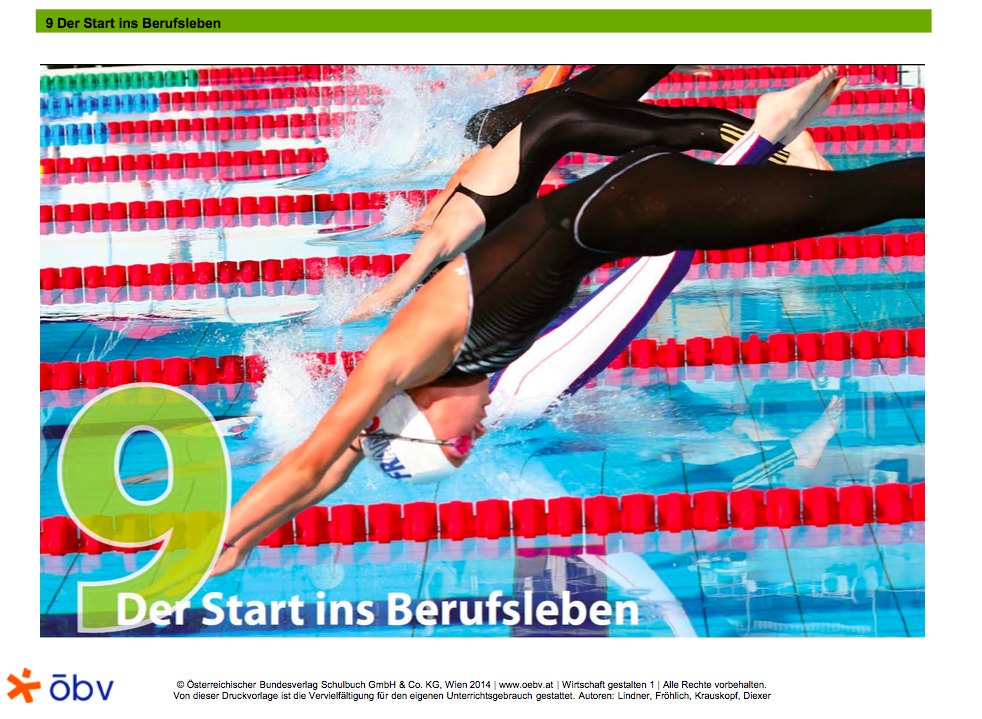 Start ins Berufslegen: Erste Schritte
Was willst Du werden? 
Wo kann man sich orientieren: Whatchado? 
Wo soll man suchen?
Wie analysiert man ein Stelleninserat?
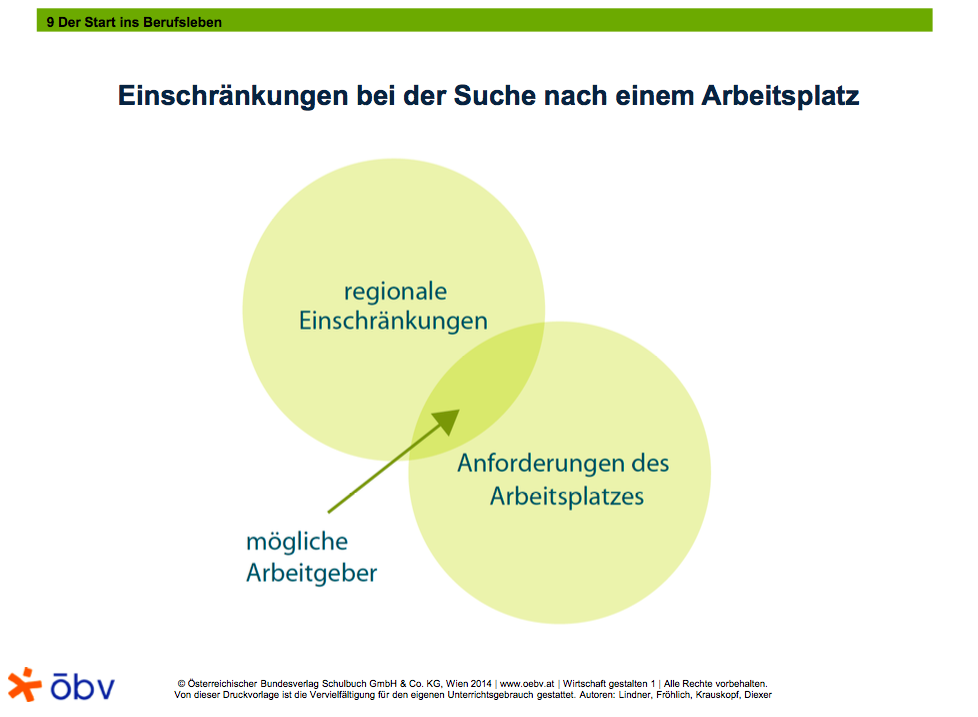 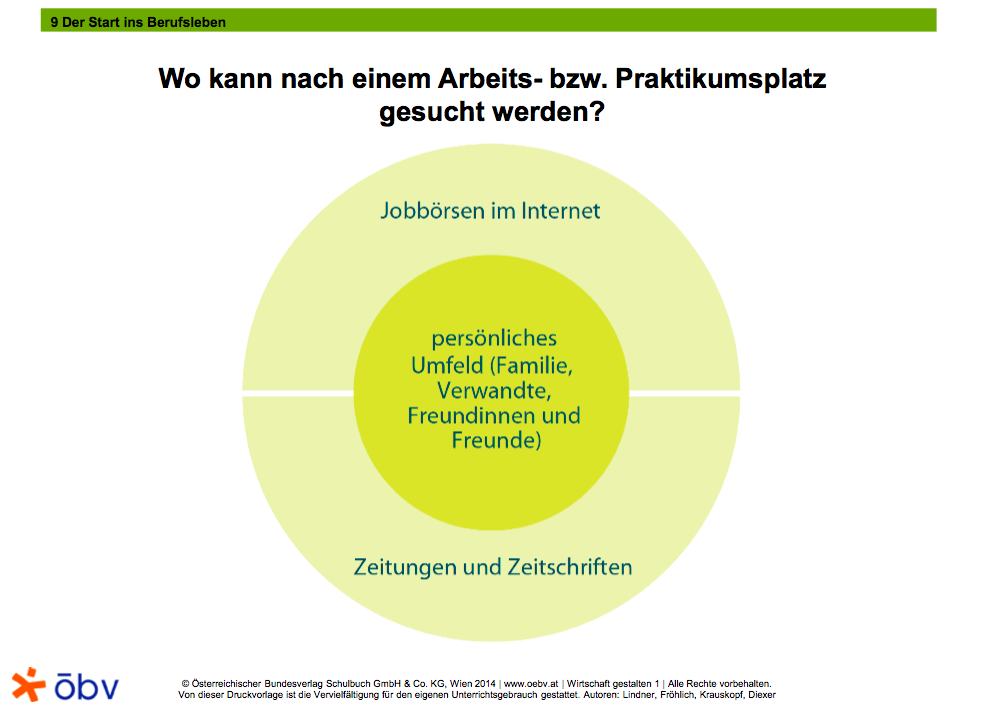 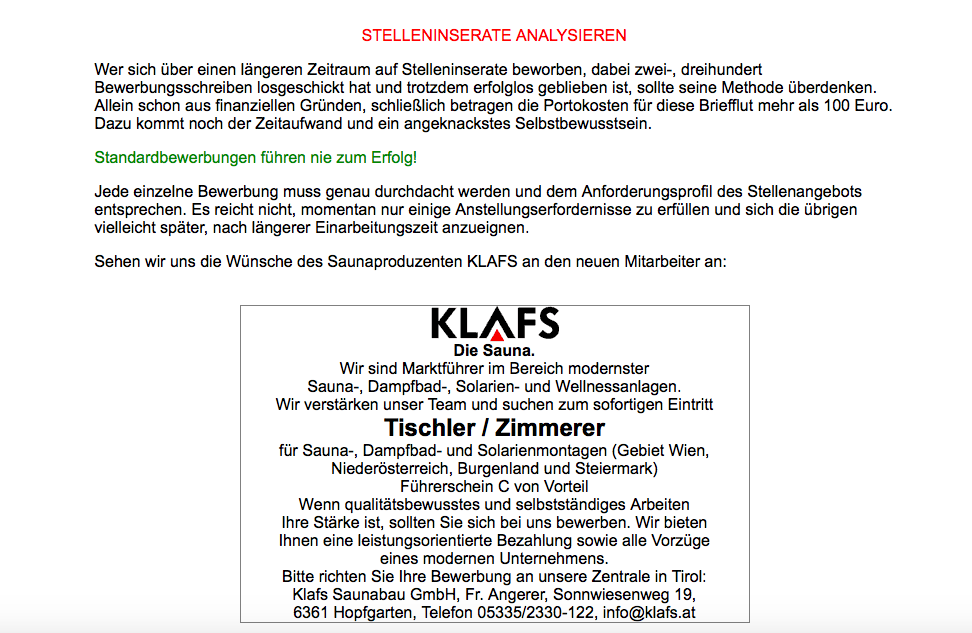 In 2er bis 3er Gruppen: Verfassen Sie eine Seite mit Tipps zur Analyse von
Stelleninseraten.
Links zu Jobbörsen:
www.willhaben.at
 
http://www.karriere.at/jobs/wien?gclid=CKfGx5HW8q4CFYEx3wodlS5Yn
 
https://www.jobs.at/
 
http://www.jobsaustria.at/jobs/ 
 
http://www.jobpilot.at
 
https://www.monster.at
 
hogastjob.com
 
jobrapido.at
 
absolventen.at